Муниципальное бюджетное общеобразовательное учреждение средняя общеобразовательная школа №5
Функциональные зоны г.МИНЕРАЛЬНЫЕ ВОДЫ
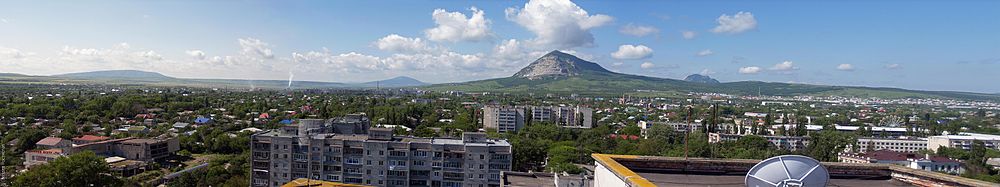 Проект   выполнила
                          ученица 11А класса
                  Жилина Юлия 
                Учитель: Хорольская Елена Викторовна
          с. Прикумское, 2013
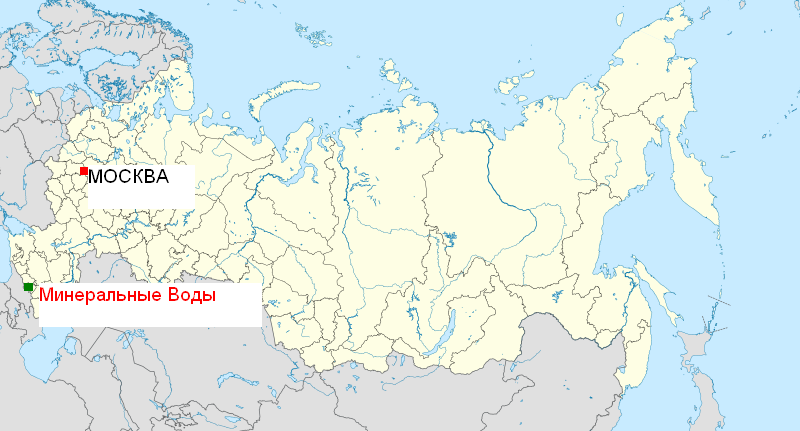 История образования города
Своим рождением город обязан строительству Ростово-Владикавказской железной дороги. В 1929—1930 годах появились предприятия по добыче и переработке нерудных материалов — камнедробильный завод «Змейка» и рудник «Бештаунит». После постройки аэропорта в 1925 году город стал важным пунктом на главных воздушных магистралях СССР. В 1924 году Декретом ВЦИК был образован Минераловодский район. После Великой Отечественной войны Минеральные Воды стали одним из крупнейших городов Ставрополья.
Численность населения города составляет 76 291 человек (201З)
Национальный состав: русские, армяне, украинцы.
Базовый сектор
Пищевая промышленность:
    ПК« Минераловодский Хлебокомбинат»;
    ОАО «Минводыпищепродукт»; 
    ЗАО «Желатиновый завод Минераловодский».
Химическая промышленность:
    ООО «Ставрополимер»
Полиграфическая промышленность:
    ОАО «Издательство  Кавказская здравница»;
    ОАО «Минераловодская городская типография).
Бумажная промышленность:
    ЗАО «Кавминтара».
Карта города с функциональными зонами
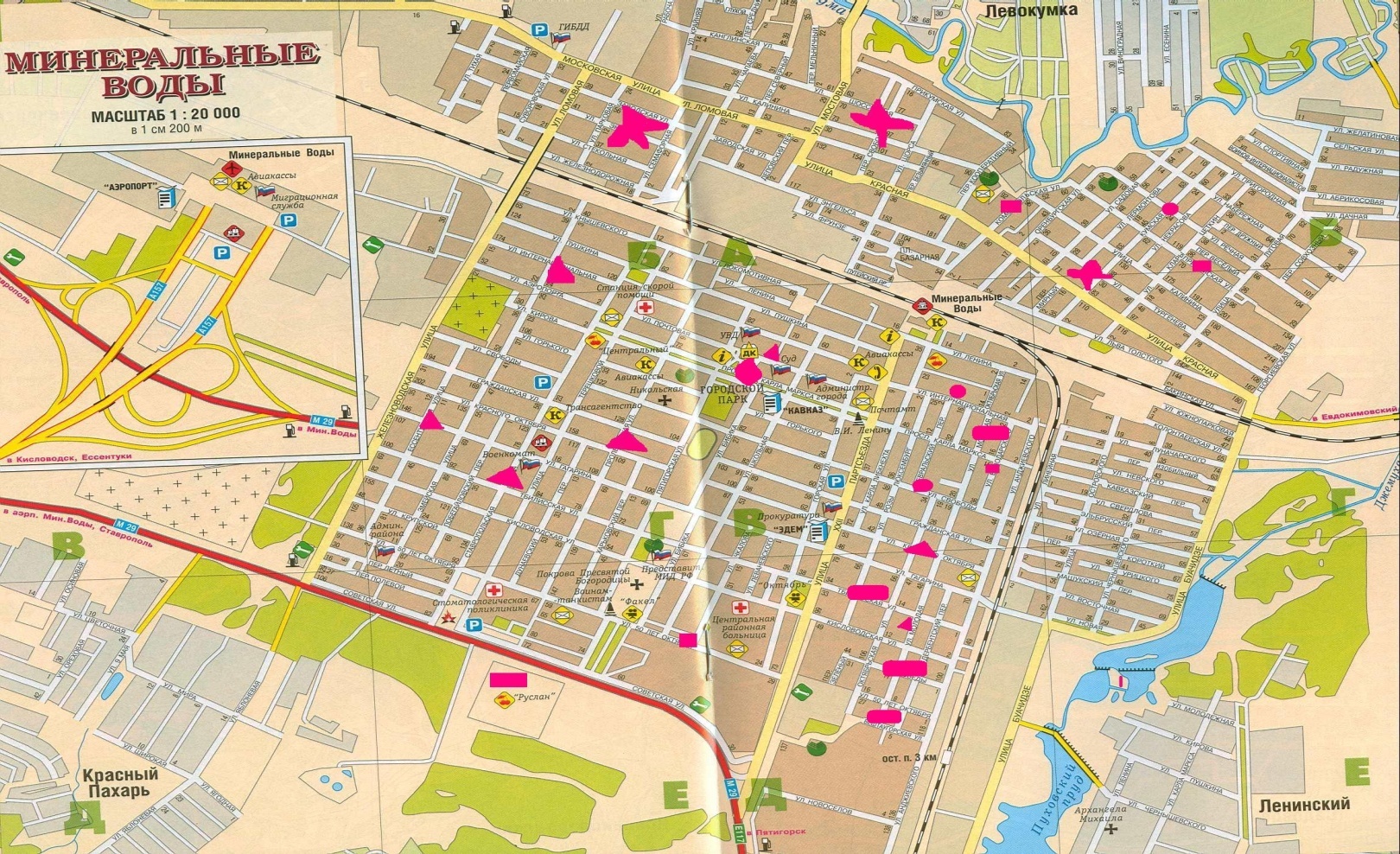 -районы оптовой торговли и легкой промышленности;                        центральный деловой район-районы благоустроенных жилищ;-районы отдыха и рекреации;-промышленные предприятия.-районы жилья высокого качества
Градиент цены на квартиры в районах жилья высокого и низкого качества
В районах высокого качества цены на квартиры начинаются от 1.5млн. рублей. В районах низкого качества около 900тыс. рублей.
Типы жилых домов в районе высокого качества- это в основном многоэтажные дома, например в Микрорайоне. Типы жилых домов в районе низкого качества- трущобы и частный сектор.
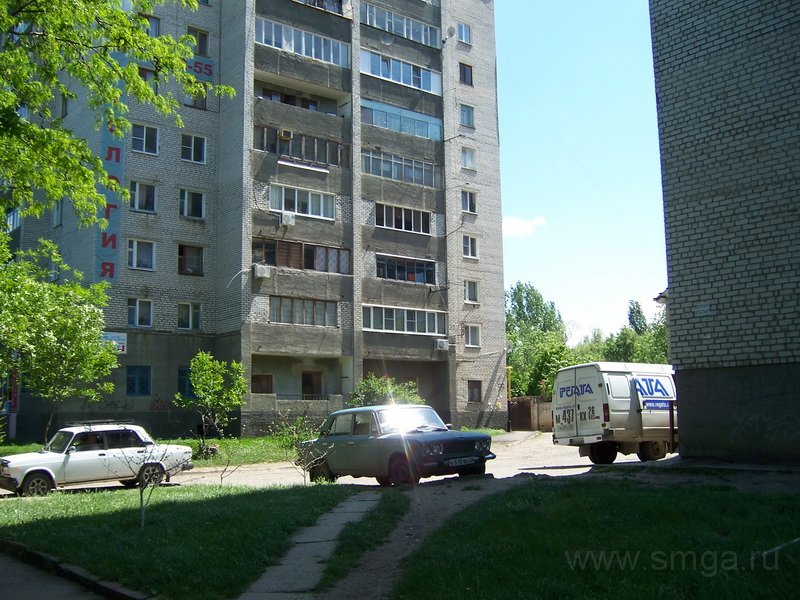 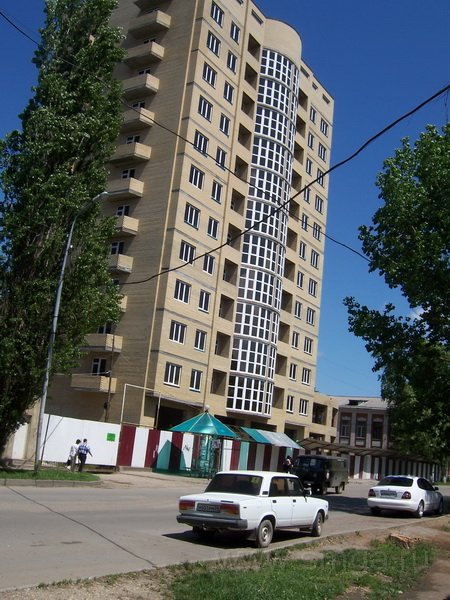 В городе Минеральные воды нет этнических кварталов
Основные проблемы города и их решение.
Основными проблемами города являются плохие дороги, трудоустройство, низкая рождаемость.
Материалы используемые в презентации:
http://www.ivr.ru/minvodi/?p=367.
www.images.google.com.
maps.google.com.
http://ru.wikipedia.org.